Cruzamientos en Sistemas de Doble Propósito
Dr. Jorge Camacho Sandoval
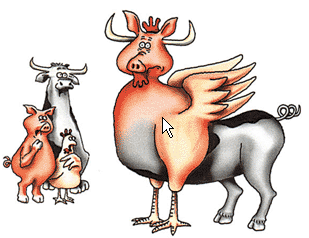 ¿Por qué utilizar cruzamientos?
Objetivos del cruzamiento
Heterosis o Vigor Híbrido
 Complementariedad
Heterosis:

Ventaja en producción promedio de los animales cruzados con relación a la media de las razas parentales.

Complementariedad:

Reunir en el animal cruzado características destacadas y complementarias de las razas participantes.
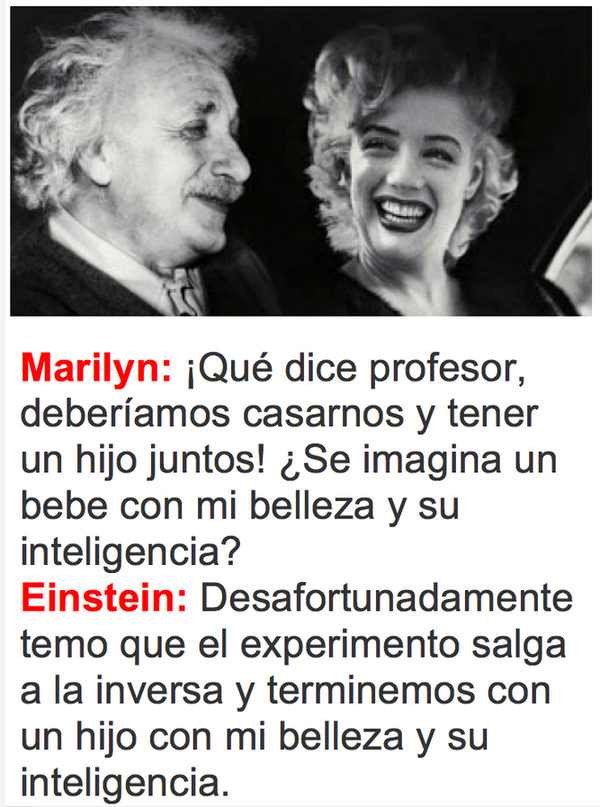 ¡Pero cuidado en como se hace el cruzamiento!
¿Qué alternativas de cruzamiento hay?
No todas las características de interés responden igual en los cruzamientos.

Los grupos raciales responden de diferente manera a los cruzamientos.

Los grupos raciales responden de diferente manera al cruzamiento si se usan como hembras o como machos.
¿Qué alternativas de cruzamiento hay?
La respuesta de los cruzamientos también depende de las condiciones ambientales, particularmente de la alimentación y la sanidad.

La respuesta de los cruzamientos no es independiente  del valor genético de los animales, se requiere evaluación genética de las características de interés (Efecto «toro»)

Por todo lo anterior, no hay recetas de  aplicación general.
Promedios por grupo racial del padre de los terneros para características de nacimiento y destete
Fuente:http://www.ansi.okstate.edu/breeds/research/marccomp.pdf
Promedios por grupo racial de novillos para características de crecimiento y canal
Fuente:http://www.ansi.okstate.edu/breeds/research/marccomp.pdf
Note que:
Existe un número importante de razas orientadas 	a la producción de carne y de leche.

El comportamiento de las razas es muy variable y 	depende de la característica considerada.

No hay raza “perfecta”, con el mejor desempeño 	para todas las variables de interés
Note que:
El desempeño de las razas depende del ambiente de producción y de las características de la demanda.

La elección de una raza también depende de aspectos de costo y disponibilidad.

La ganadería bovina en CR está basada en animales de origen cebuíno
“Reemplazar una raza por otra, en la mayoría de los 	casos, no tiene mucho sentido. Hay que trabajar mejor con la raza que el ganadero tiene. Ahí estará 	el éxito…”

Dieter Plasse
Primeras conclusiones
Se debe mejorar la población existente

Se deben mejorar las características que afecten más la rentabilidad y la calidad

Se debe pensar en términos de mediano y largo plazo, teniendo en cuenta características como reproducción y longevidad, entre otras (además de leche y peso)
Vigor Híbrido o Heterosis: conceptos básicos
Es mayor cuanto mayor es la diferencia genética 	de las razas.

Es mayor en características de baja heredabilidad.

Es máxima en el primer cruce (F1).

Disminuye con el retrocruce y el encaste.

Desarrollar sistemas de cruzamiento que reduzcan 	la pérdida de heterosis después del F1
Crecimiento postdestete en cruces – Australia
http://www.animalethics.org.au/reader/beefbreeding/a2334.htm
Puros
F1
Retro
¾
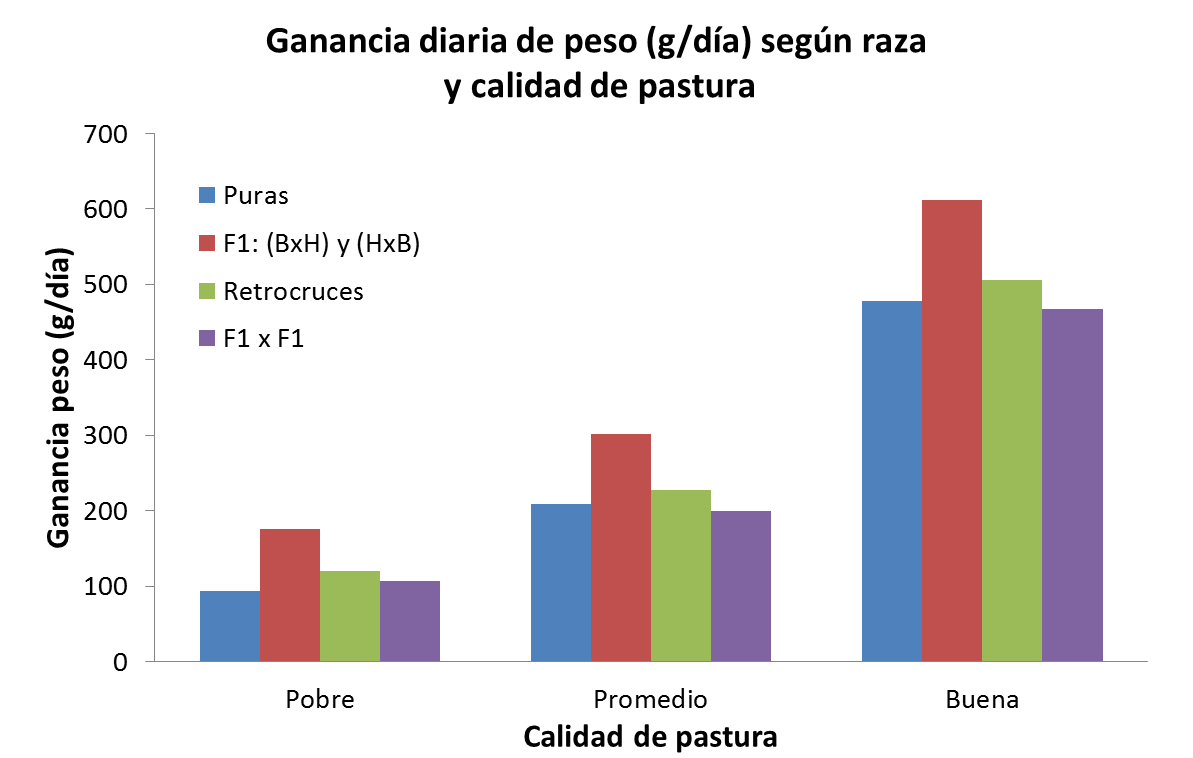 Producción relativa (%) de leche + carne
Referencia: Cebú de bajo nivel de manejo (100%)
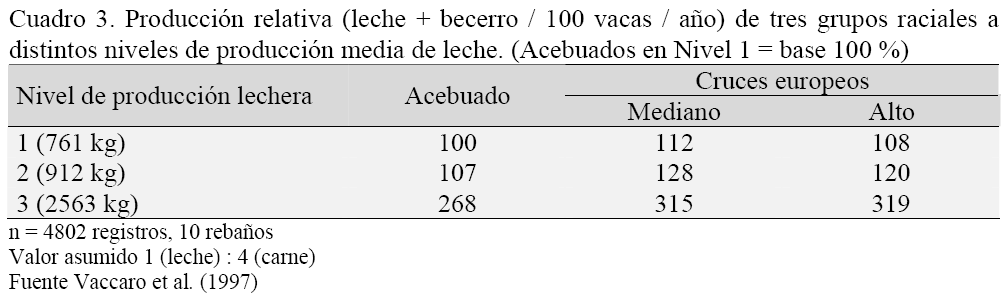 Mejor niveles “medios” de componente europeo (≈F1)

Efecto del nivel de manejo
Otro ejemplo
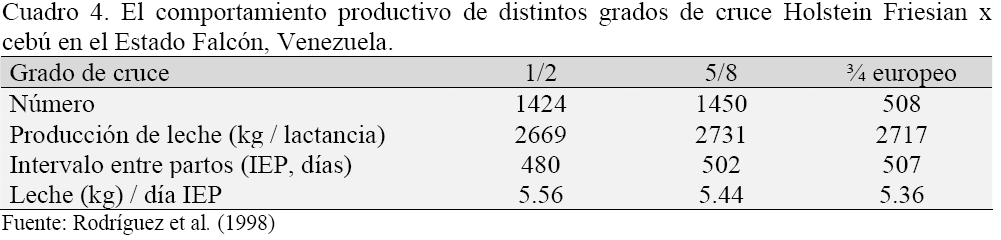 Importante considerar “todas” las características

Lo que se gana con una, se puede perder con otra
¿Cuáles F1?: Efectos raciales
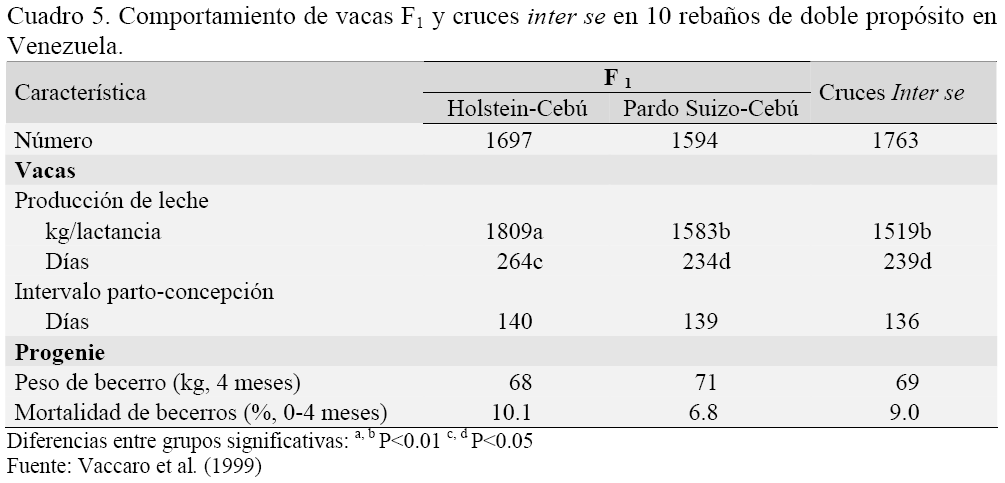 Resumen
El uso de razas europeas puras para producción de leche en el trópico generalmente no es recomendable.

Vacas cruzadas Bos taurus x Bos indicus con un grado intermedio de herencia europea tienen mejor desempeño

Dentro de este grupo, las vacas F1 pueden destacarse
Algunos resultados de cruces en CR
(Razas lecheras X B. indicus)
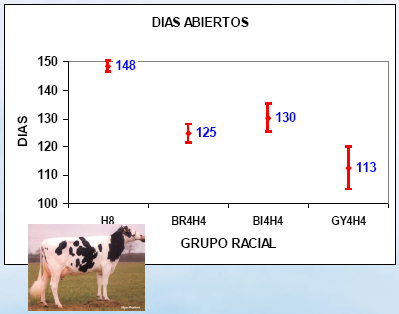 Fuente: B. Vargas
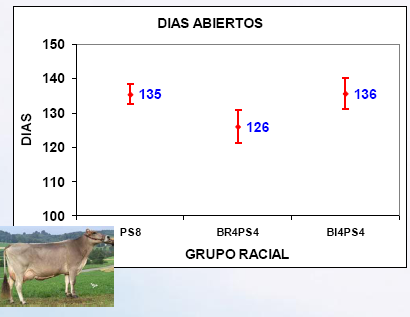 Fuente: B. Vargas
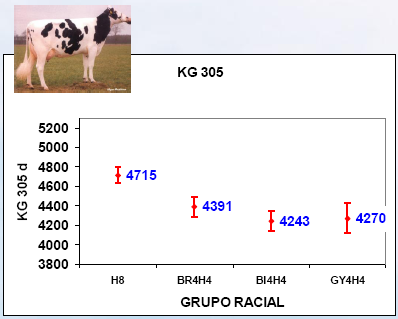 Fuente: B. Vargas
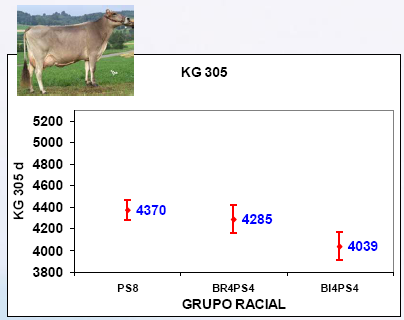 Fuente: B. Vargas
Cruzamientos entre razas lecheras
(B. Vargas – Costa Rica)
Observe:

Diferencias entre cruces Holstein x Jersey versus Holstein x Pardo Suizo.

Diferencias entre distintos porcentajes en la composición racial
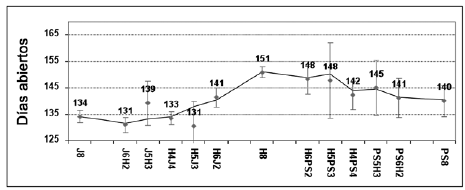 Cruces de Holstein x Jersey menos días abiertos que cruces Holstein x Pardo Suizo
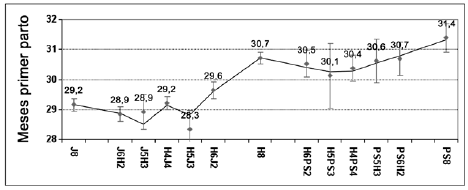 Cruces de Holstein x Jersey menor edad a primer parto que cruces Holstein x Pardo Suizo
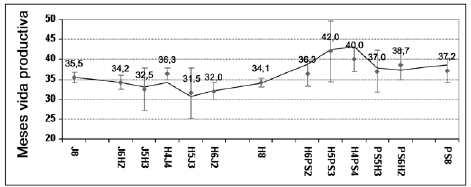 Cruces de Holstein x Jersey menor vida útil que cruces Holstein x Pardo Suizo
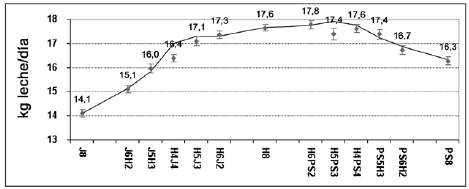 Cruces de Holstein x Jersey menor producción de leche por día que cruces Holstein x Pardo Suizo
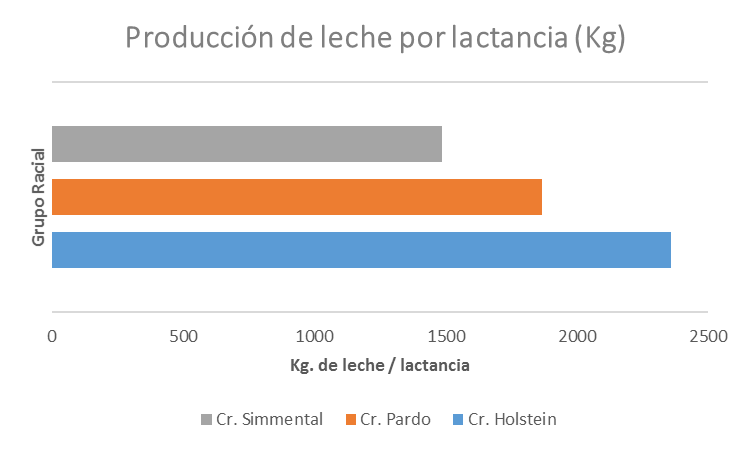 Fuente: Román-Ponce 2013
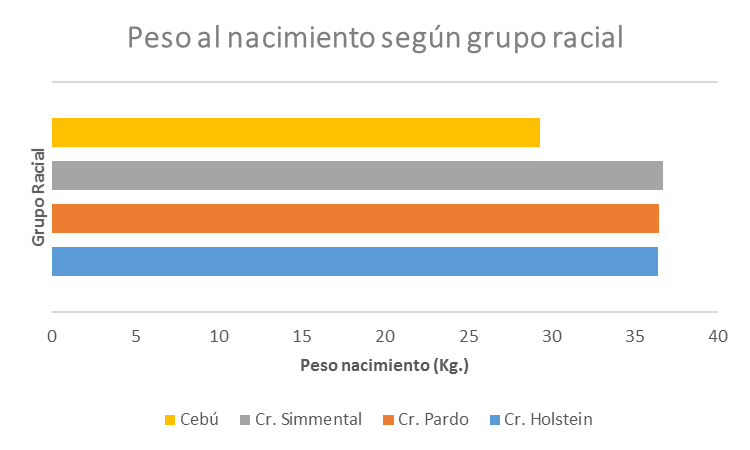 Fuente: Román-Ponce 2013
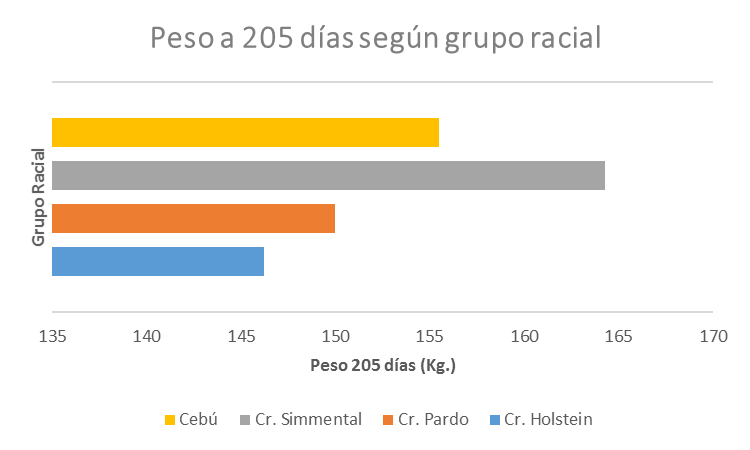 Fuente: Román-Ponce 2013
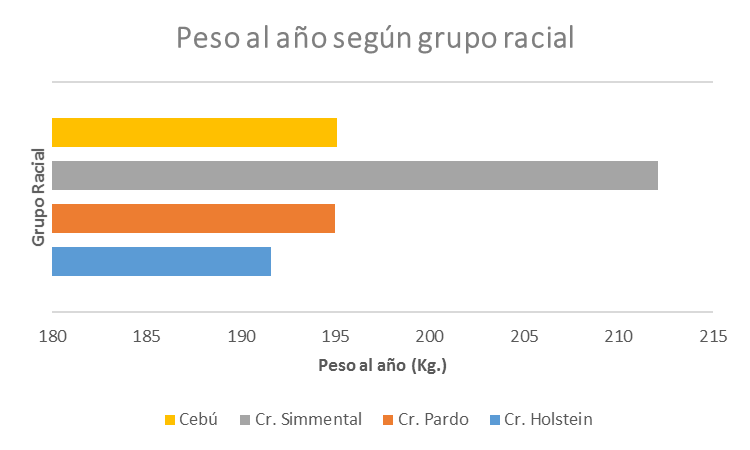 Fuente: Román-Ponce 2013
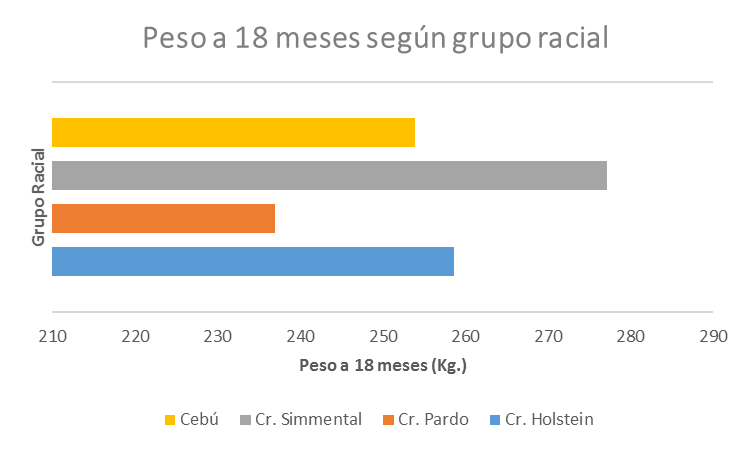 Fuente: Román-Ponce 2013
Los primeros cruzamientos, F1, tienden a ser más productivos en muchas características

Eso se debe a que en ese cruce se obtiene el máximo vigor híbrido

Al cruzar los animales F1, se pierde vigor híbrido

¿Qué hacer para reducir la pérdida de vigor híbrido después del F1?
Sistemas de cruzamiento para reducir la pérdida de heterosis después del F1
Sistemas discontinuos de cruzamiento

Cruzamientos terminales de líneas especializadas
Producción de F1

Sistemas continuos de cruzamiento

Absorción o encaste
Cruzamientos rotacionales
Desarrollo de razas compuestas o sintéticas
Sistemas discontinuos de cruzamiento
Técnica utilizada en porcinos:

Selección de líneas especializadas maternas y paternas.
Cruzamiento de líneas maternas para obtener vigor hibrido materno.
Cruzamiento terminal con líneas paternas, machos y hembras a mercado.
Sistemas discontinuos de cruzamiento
Ventajas y Desventajas:

Producen más heterosis que los continuos
No generan hembras de remplazo
Las hembras deben producirse en otro rebaño o comprarse externamente
Poco práctico en fincas pequeñas no asociadas
Producción de F1
A la vista de los resultados, una estrategia sería producir  animales F1 y aprovechar la máxima heterosis potencial.

Se requieren buenas condiciones alimentarias y  sanitarias.

No generan sus propias hembras de remplazo, deben adquirirse externamente.

No se aprovecha la vigor híbrido materno
Siguientes conclusiones
Siguientes conclusiones
Las evaluaciones de los cruzamientos debe considerar todas las fases del sistema de producción

La evaluación de cruzamientos es costosa en tiempo y dinero  poco documentado, sobre todo en AL
Sistemas continuos de cruzamiento
Cruces rotacionales de 2, 3, 4 o más razas.
Desarrollo de razas compuestas o sintéticas (Brangus, Simbrah,Beefmaster).

Más razas Más costos y problemas de manejo
Los cruces requieren mantener las razas 	puras
Mayor variabilidad fenotípica
Se requiere identificar animales genéticamente superiores (como  en todos los casos)
Cruzamiento rotacional espacial con toros puros: 2 Razas
Cada generación de hembras es “rotada” para aparearse con toros puros de razas diferentes.

Las hembras hijas de un semental de raza A son siempre apareadas con toros de la raza B y las hijas de un semental de raza B son siempre apareadas con toros de la raza A.
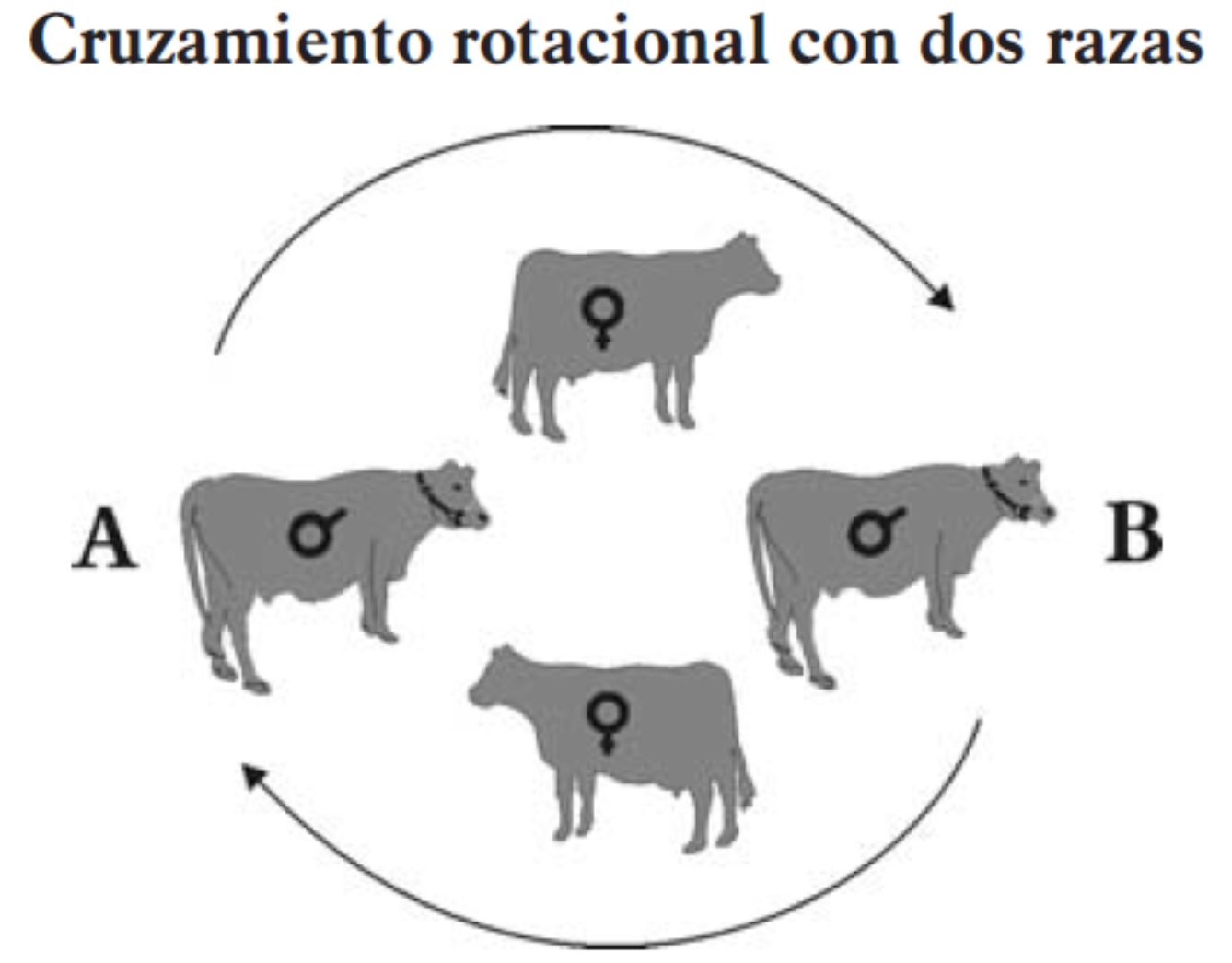 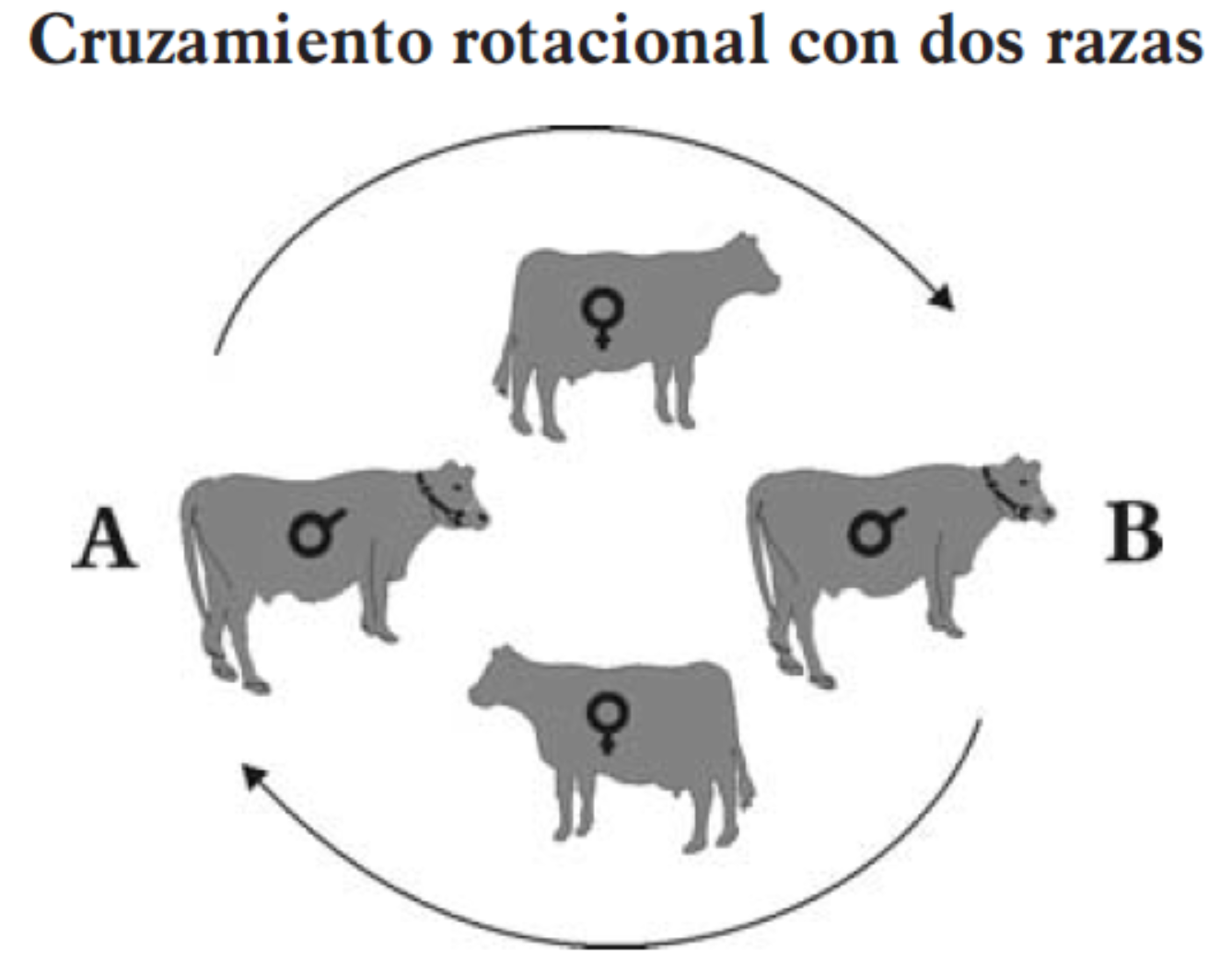 Las dos razas distintas de toros se usan de manera simultánea, separadas en dos áreas o potreros.

El sistema produce sus hembras de reemplazo, las cuales son servidas en otra área de potreros con toros de la otra raza.

Así, las madres nunca estarán en la misma área o potrero con sus hijas durante el servicio.

La composición racial se mueve como un “péndulo”, se estabiliza a niveles intermedios en la composición racial (66%) de la raza del toro
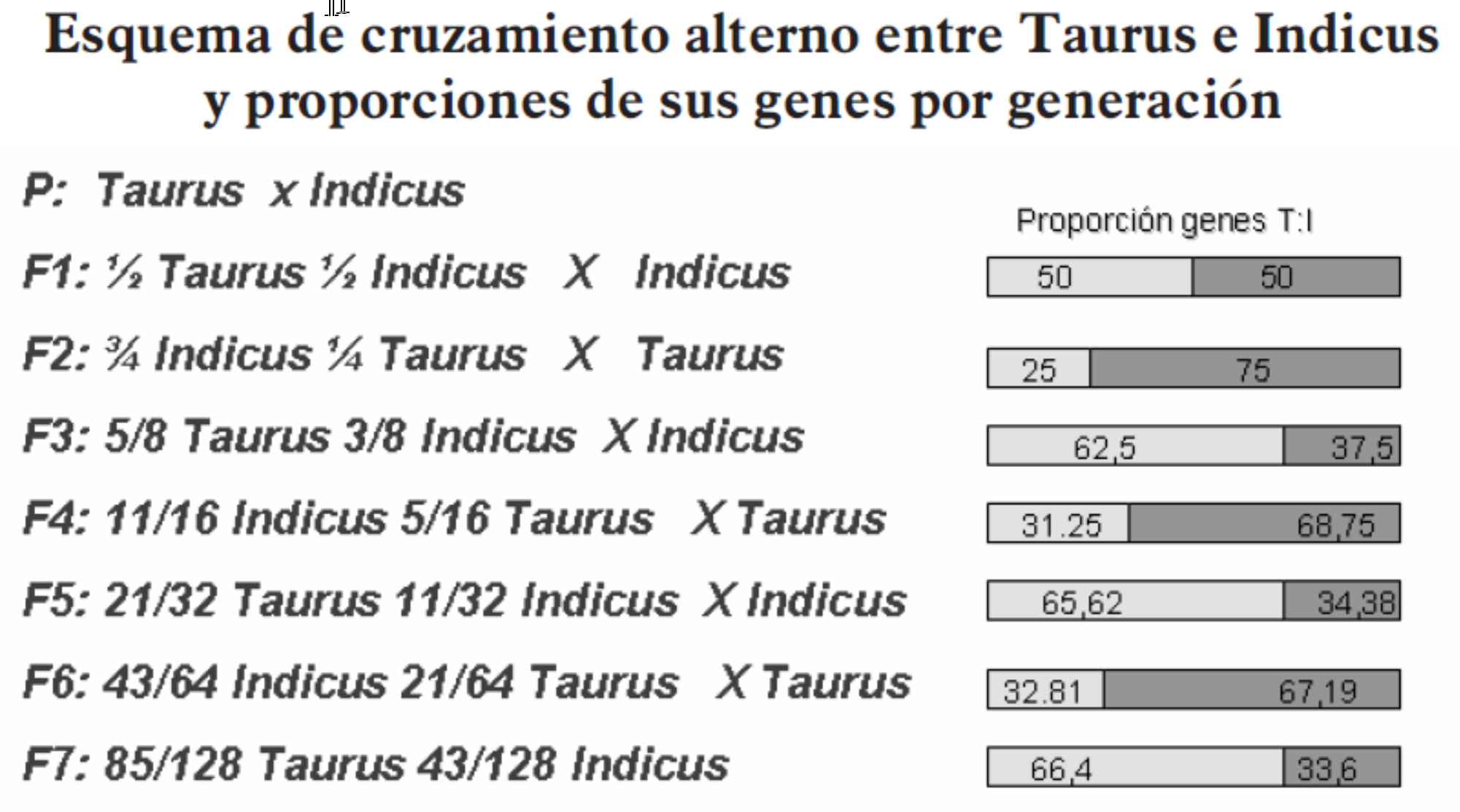 Cruzamiento rotacional espacial con toros puros: 3 Razas
Similar al sistema anterior, se introducen toros de una tercera raza en el esquema de rotación.

A medida que aumenta el número de razas se incrementan las necesidades de potreros, cercas, mano de obra y costos operativos.

Ventaja: se retiene una mayor proporción de vigor híbrido (¿Compensa el costo?)
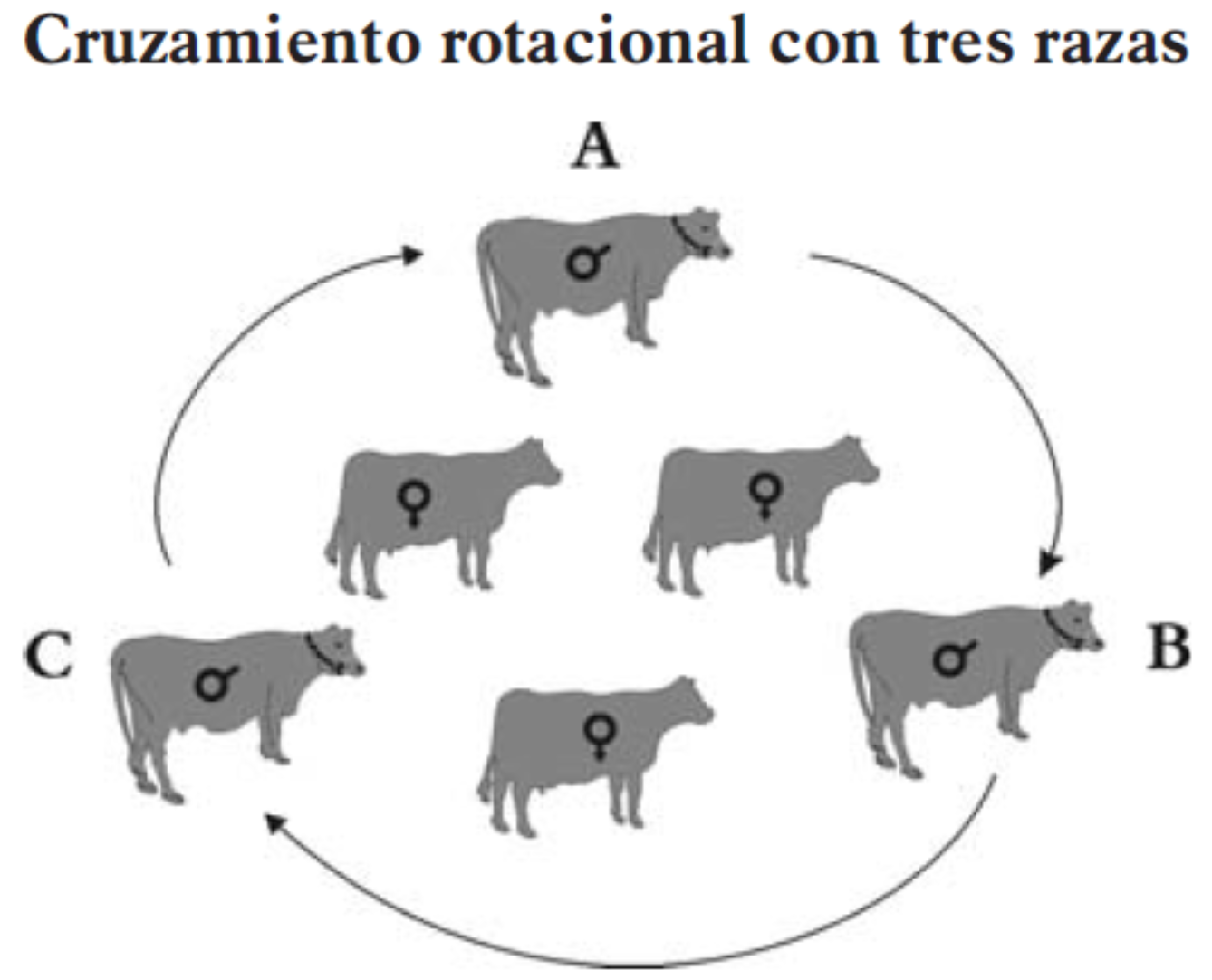 En todos los casos
Se deben seleccionar los mejores reproductores, machos y hembras, en términos genéticos

Es muy importante que tanto machos como hembras estén en las mejores condiciones reproductivas

Realice pruebas andrológicas a los toros (recuerde el programa de CORFOGA y las Cámaras)

Evite aparear animales que son parientes: se produce consanguinidad
Efectos de la consanguinidad
Valores máximos: 6 a 12%
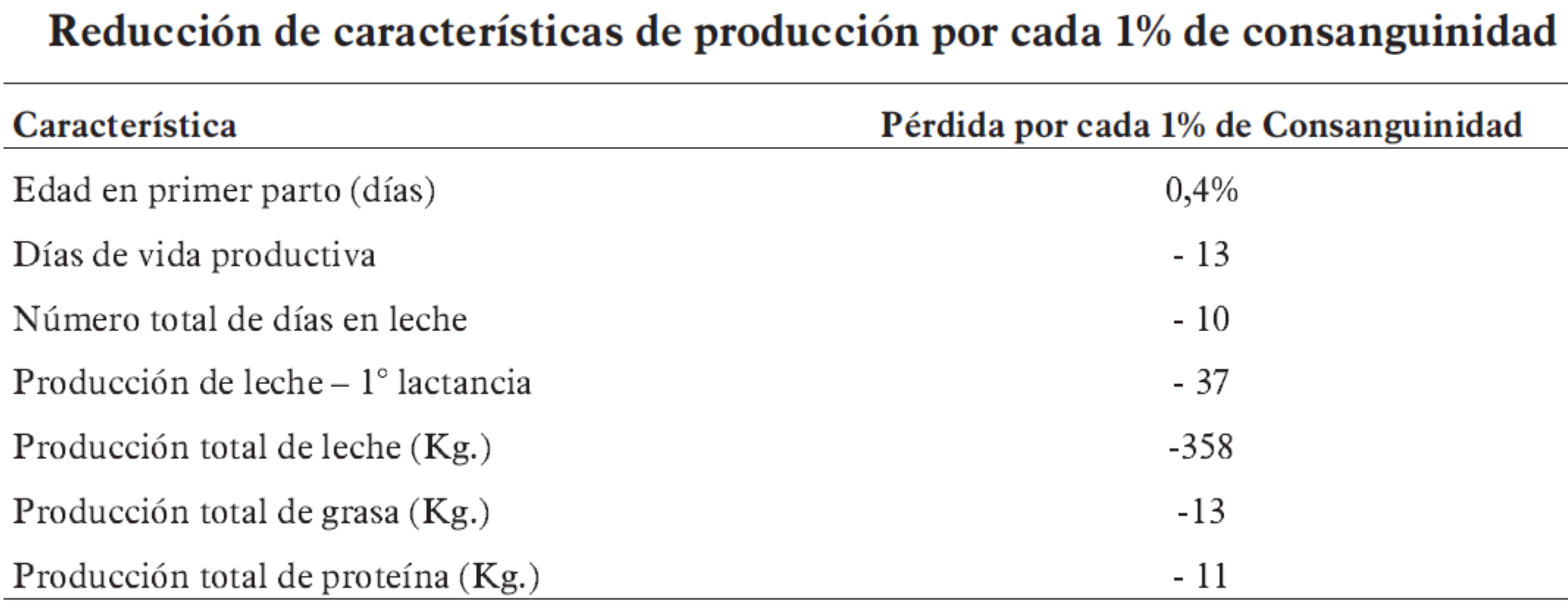 La pregunta del millón: ¿Cuáles razas cruzar?
Depende:

Disponibilidad de razas
Costo
Qué quiero producir y mejorar
Adonde voy a producir - ambiente
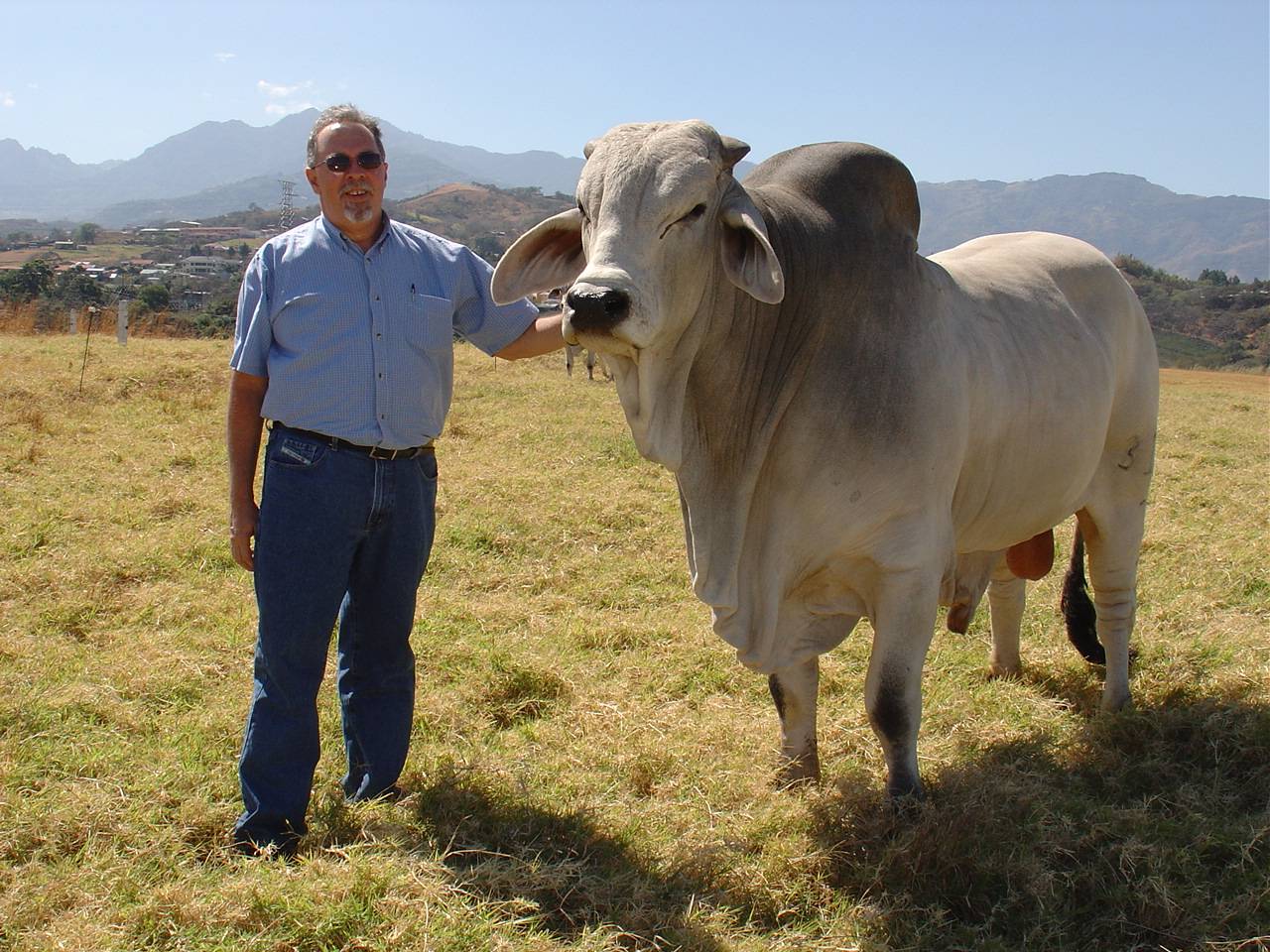 Algunos resultados con cruces rotacionales
Razas compuestas o sintéticas
Se realizan cruces de diversas razas hasta obtener los animales con las características deseadas.

Posteriormente se continua cruzando esos animales entre sí, como si fuera una raza pura.

Se requieren poblaciones grandes, que reduzcan la posible consanguinidad y permitan la selección de reproductores.

Requieren mucho tiempo
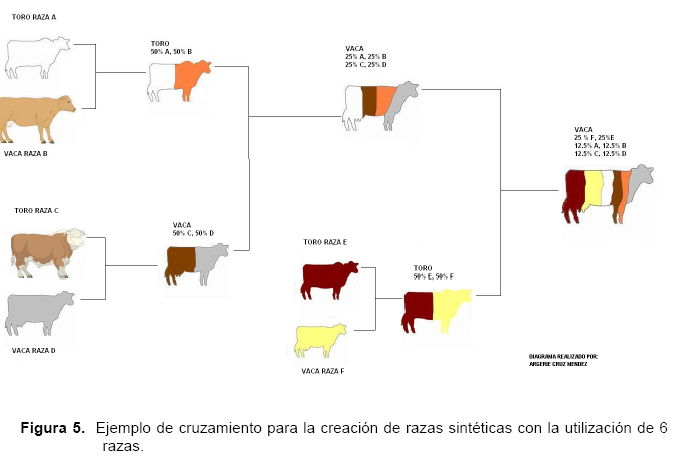 Uso de toros de distintos grupos raciales en cruzamientos comerciales
Efecto de toros de distintos grupos raciales sobre características de novillos F1, hijos de madres con encaste europeo en condiciones subtropicales

Reúne datos de varios estudios

Resultados se presentan como diferencias
Fuente: Thrift, F. A. 1997. J Animal Science 75: 2597
Fuente: Franke, D. E. 1997. J Animal Science 75: 2604
Fuente: Franke, D. E. 1997. J Animal Science 75: 2604
Note
El uso de toros Brahman sobre hembras Cebú x Europeo parece ser ventajoso para algunas características sobre toros europeos o con encaste europeo

En varias de las características consideradas no hay diferencias notables entre el uso de toros Brahman y toros Nelore
¿Hay heterosis en cruzamientos entre razas B. indicus?
Comportamiento de cruces entre razas Bos indicus
J. Arango et. al., 1999
(): porcentaje respecto a Brahman (100)
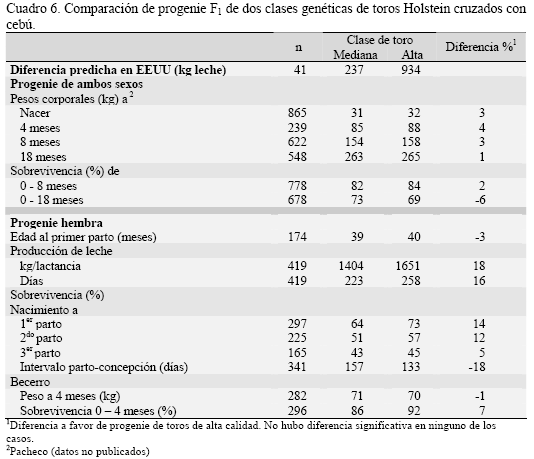 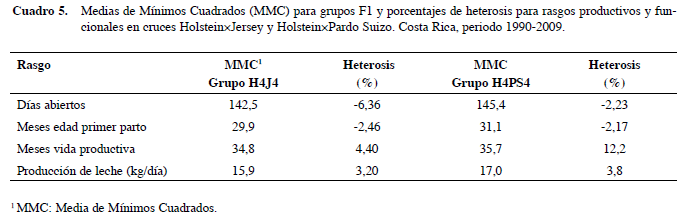 Superioridad de cruces F1 entre Criollos y Bos indicus en 32 experimentos en 6 países de América Latina
Fuente: D. Plasse.
Resultados muy variables

Diferencias en el potencial genético de vacas y toros en los distintos experimentos

Diferencias en las condiciones ambientales entre experimentos, especialmente alimenticias y sanitarias

Interacciones genotipo – ambiente

No se aprovecha la heterosis materna

En general, los F1 parecen ventajosos
Sistemas discontinuos de cruzamiento
Uso de hembras F1
Una alternativa es usar las hembras F1 y aparearlas con machos B. taurus  o B indicus para obtener animales ¾ B. taurus y ¼ B indicus o ¼ B. taurus y ¾  B indicus.

Vacas F1 obtenidas con toros Criollo, Charolais o P. Suizo y vacas Brahman se aparearon con toros de las razas parentales (3 experimentos en Venezuela)
Uso de hembras F1: algunos resultados
% preñez de las F1 fue 6% inferior al grupo testigo Brahman.

Mortalidad, en comparación con testigo,
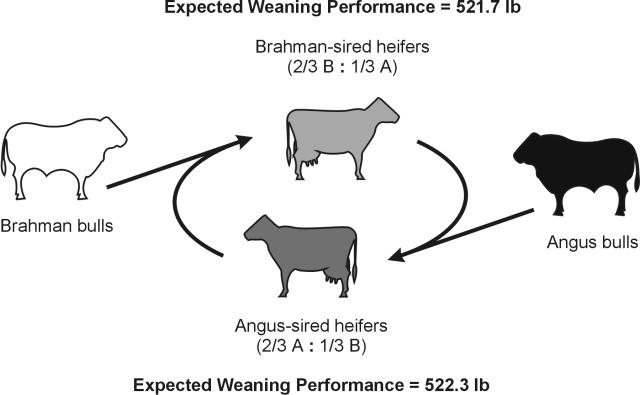 Dos Razas
Hembras cruzadas
Toros B. Indicus
Toros B. Taurus
Hembras cruzadas
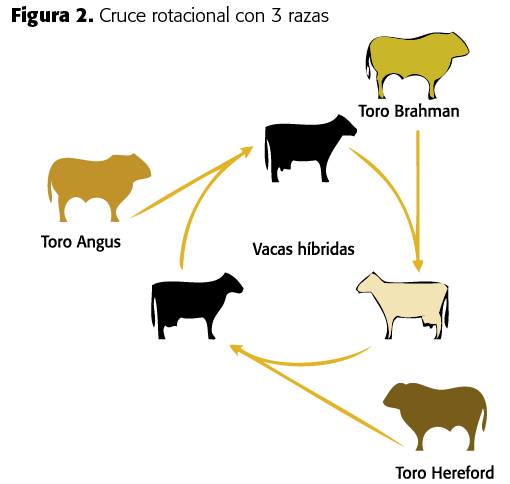 Toro raza C
Toro raza B